11 класс
Урок по ОБЖ
Преподаватель-организатор ОБЖ :Балуев Д.Н.
Соотнесите слова и автора высказываний:
«Попробуй исполнить свой долг, и ты узнаешь, что в тебе есть».
«При прочих равных условиях крупнейшие битвы выигрывают воины, которые отличаются железной волей к победе, стойкостью духа и преданностью знамени, под которым они идут в бой». 
«Духовная сила относятся к физической,  как три к одному» .
«Плох тот народ, который не помнит, не ценит и не любит своей истории». 

Народная мудрость,   В.М. Васнецов,   Г.В.Жуков,     Наполеон.
Тест-опрос.
1.Патриот – это …..

а) человек, любящий свою Родину, который готов совершать подвиг;

б) тот, кто любит своё Отечество, предан своему народу, готов на жертвы и подвиги во имя интересов своей Родины;

в) тот, кто любит свою Родину, народ.
2.Патриотизм – это …

а) чувство, при котором  человек  предан Родине;

б) политический принцип, содержанием которого является любовь к Родине;

в)  нравственный и политический принцип, социальное чувство, содержанием которого является любовь к Отечеству и готовность подчинить его интересам свои частные интересы.
3. Боевые традиции — это:
а) исторически сложившиеся в армии и на флоте и передающиеся из поколения в поколение правила, обычаи и нормы поведения военнослужащих, связан­ные с образцовым выполнением боевых задач и несе­нием воинской службы;

б) определенные правила и требования к несению службы и выполнению боевых задач;

в) специальные нормы, предъявляемые к пси­хологическим и нравственным качествам военно­служащего в период прохождения им воинской службы.
4.Морально-психологическое и боевое качество воина, характеризующее его способность устойчиво переносить длительные физические нагрузки, психи­ческое напряжение и сохранять при этом присутствие духа, в опасных ситуациях проявлять высокую бое­вую активность, — это:
а) мужество;

б) воинская доблесть;

в) героизм.
5.Самоотверженное, мужественное исполнение военнослужащим своего воинского долга и служеб­ных обязанностей в мирное время — это:

а) воинская доблесть;

б) воинская честь;

в) мужество.
6.Внутренние, нравственные качества, достоин­ство воина, характеризующие его поведение, отноше­ние к коллективу, к выполнению воинского долга, — это:

а) воинская честь;

б) воинская доблесть;

в) героизм.
7. Из приведенных волевых качеств определите те, которые необходимы для выполнения воинского долга:

а) решительность, выдержка, настойчивость в пре­одолении препятствий и трудностей, которые возни­кают в процессе военной службы и мешают ей;

б) агрессивность, настороженность, терпимость к себе и сослуживцам;

в) терпимость по отношению к старшим по званию, лояльность по отношению к сослуживцам, неприми­римость к неуставным взаимоотношениям.
8.Воинский коллектив — это:

а) группа военнослужащих, объединенных сов­местным воинским трудом и общими интересами в во­енном деле;

б) воинское подразделение одного рода войск, обес­печивающее выполнение поставленного перед ним боевого задания;

в) подразделение военнослужащих, имеющих об­щие цели и задачи в мирное или военное время.
9. Морально-правовая норма взаимоотношений военнослужащих в воинском коллективе, влияющая на его сплоченность и боеспособность, — это:

а) войсковое товарищество;

б) воинский коллективизм;

в) воинский долг.
"Военнослужищий - специалист,

 в  совершенстве 

 владеющий  оружием

  и  военной  техникой".
"Тяжело  в  учении,  легко  в  бою".
А. В. Суворов
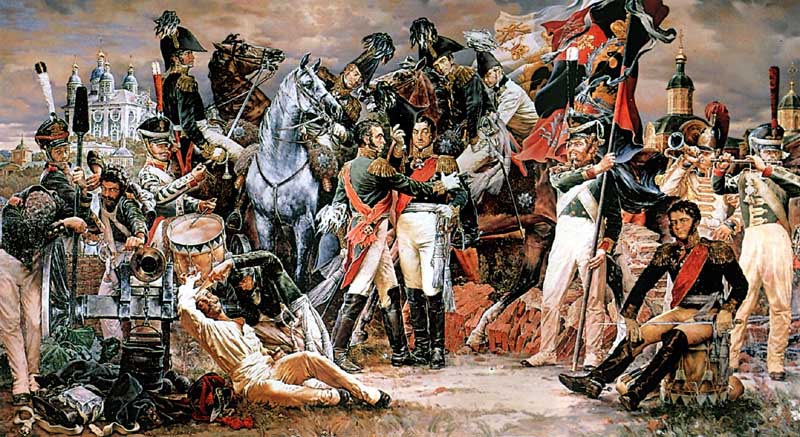 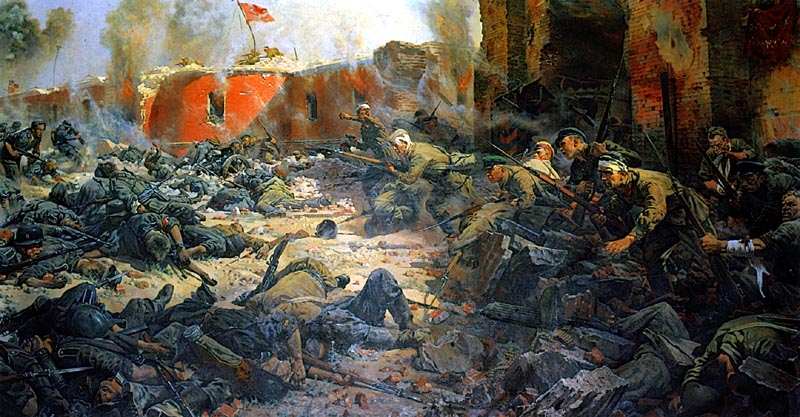 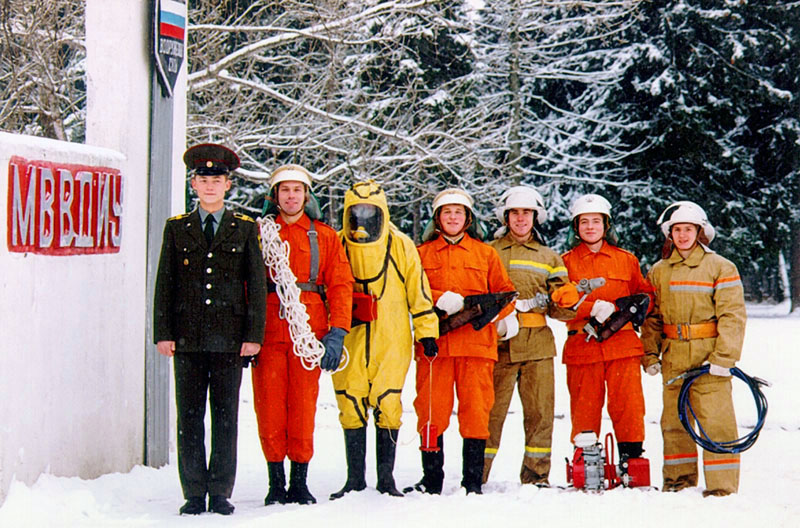 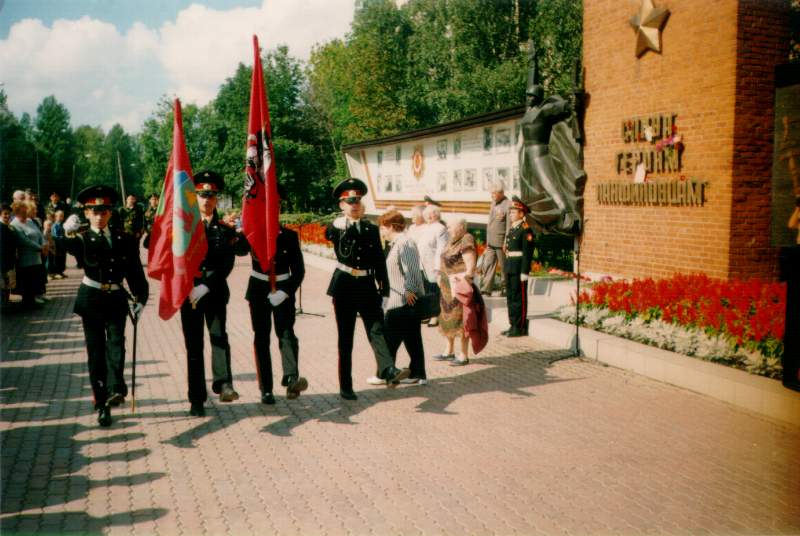 Контрольные вопросы:
1.Что вы понимаете под чувством патриотизма?
2.В чем проявляется патриотизм у российских воинов?
3.Что такое воинский долг?
4.Что вы понимаете под дисциплиной и какие виды дисциплины вы знаете?
5.Что такое воинская дисциплина?
Единая система подготовки войск в русской армии сложилась в конце 19 начале 20 века.

Целью обучения войск было:
-научить военнослужащих применять оружие в условиях боевой обстановки;
-исполнять свои обязанности на войне, как в одиночном бою, так и в составе воинской части;
-ясно понимать взаимодействие войск, требования дисциплины и порядок внутренней и гарнизонной службы.
Обучение солдат и матросов осуществлялось в несколько этапов.
В первый год службы осваивалась программа молодого бойца.
Профессиональные навыки отрабатывались методом одиночного обучения. Он включал в себя:
-строевую и физическую подготовку;
-овладение оружием;
-рукопашным боем.
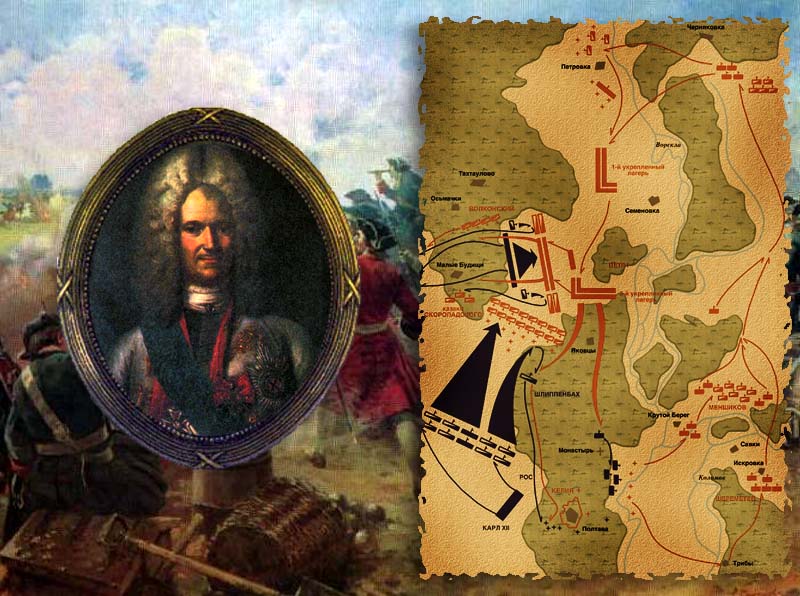 Мастерское владение оружием и техникой- традиция российских Вооруженных Сил
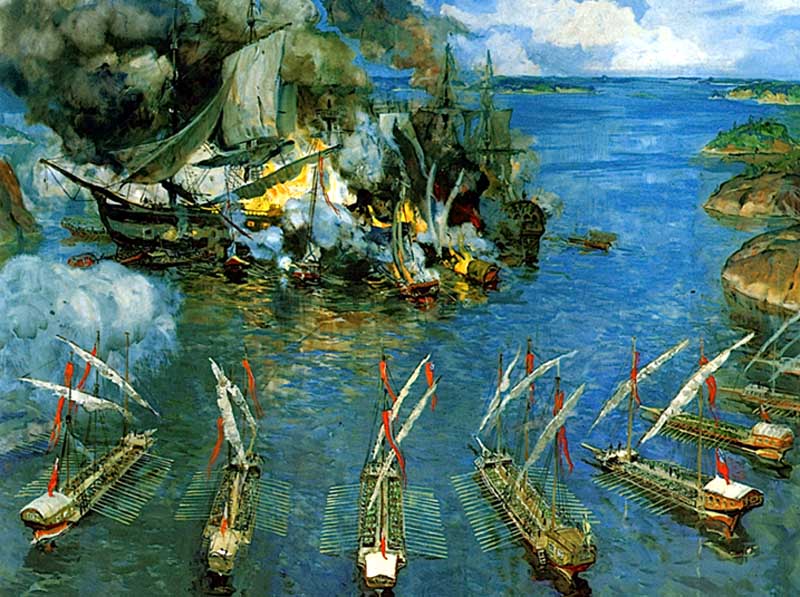 Занятие с молодыми солдатами осуществлялось по петровской традиции ротными командирами отдельно от старослужащих.
Второй этап обучения проходил в составе отделения, взвода, роты, батальона. Основной упор делался на выработку сообразительности, выносливости, стойкости и ловкости.
Учебный год заканчивался проведением больших маневров.
В период царствования Екатерины Великой русские воины были лучшими в мире
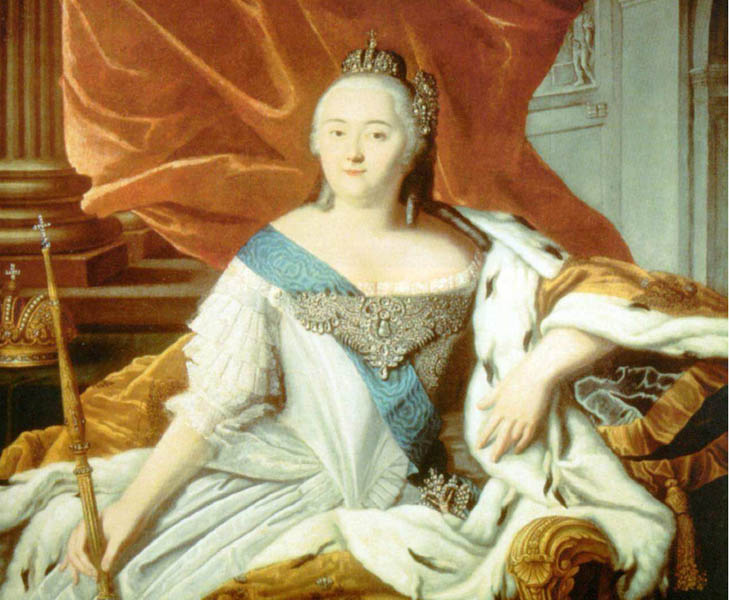 И клятву верности сдержали…!
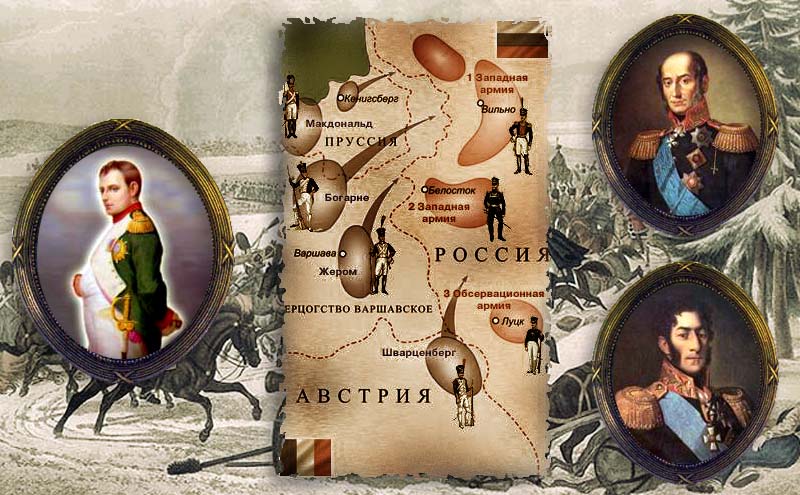 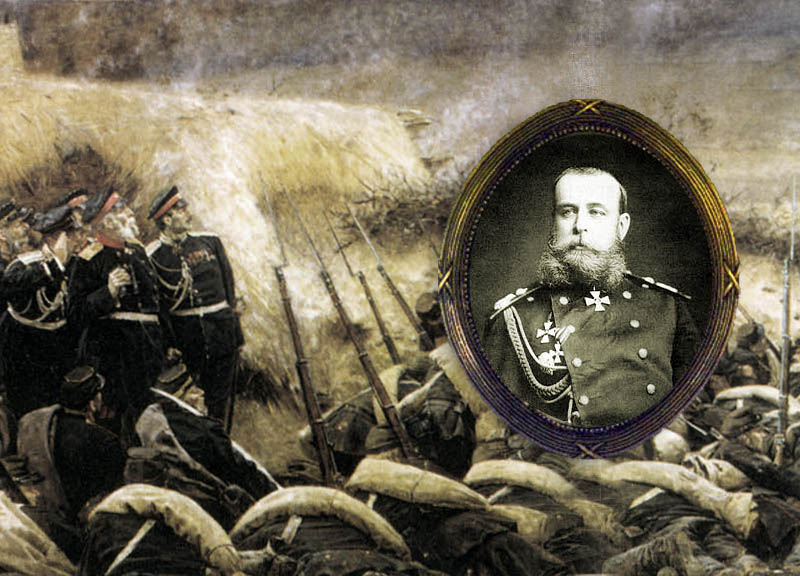 В 1918-1920 г.г. Остро встала проблема обучения воинов Красной армии.
М.В. Фрунзе отмечал, что кроме политического настроения требуется умение и боевая выучка. Особое внимание уделялось военному искусству.
В годы Великой Отечественной войны боевая подготовка претерпела серьезные изменения. Солдат учили действовать в условиях постоянно усложняющейся обстановки.
В первый период войны боролись с танко и самолетоязнью. Выпускались специальные памятки для бойцов с указанием уязвимых мест данной техники.
В конце войны больше внимания уделяли тактике наступления в отличие от начала боевых действий.
В настоящее время обучение проходит с учетом опыта войны в Афганистане и Чечне.
Защитники брестской крепости
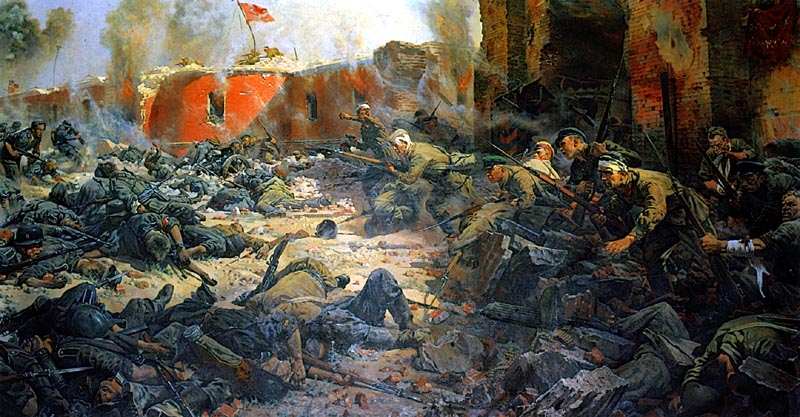 Закрепление оружия за военнослужащими в советской и российской армиях производится после принятия воинами присяги. Данный ритуал производится в торжественной обстановке. До вручения оружия проходит процесс изучения его ТТХ и боевых возможностей. Организуется соревнования по смежным специальностям, образцовому содержанию вверенного оружия и техники.
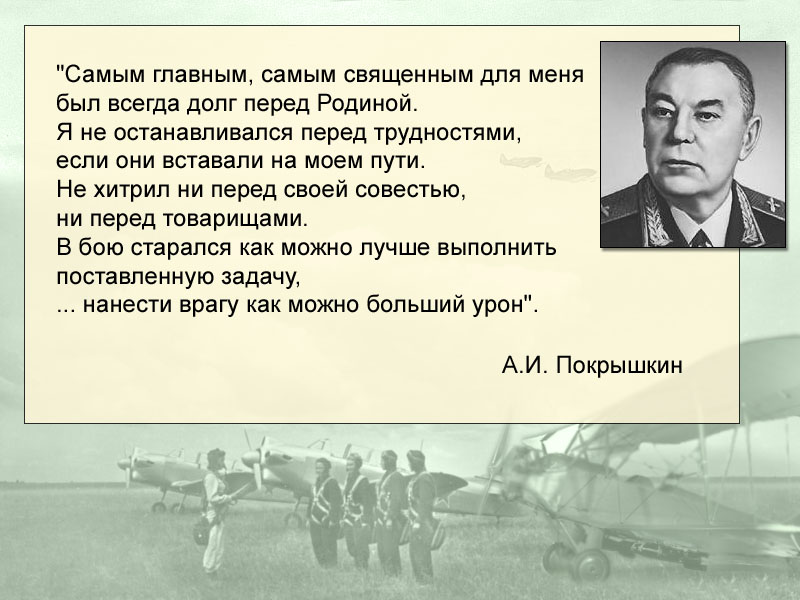 Технический уровень современного оружия и боевой техники, характер способов их использования исключают эффективную деятельность военнослужащих, не имеющих профессиональной подготовки.
Воину-специалисту как минимум необходимы:
1.Понимание роли своей специальности и должности в обеспечении боеспособности и боеготовности подразделения, воинской части, корабля, учреждения.
2.Владение вверенной техникой, оружием, средствами управления, способами их использования на уровне классного специалиста.
3.Профессиональная бдительность.
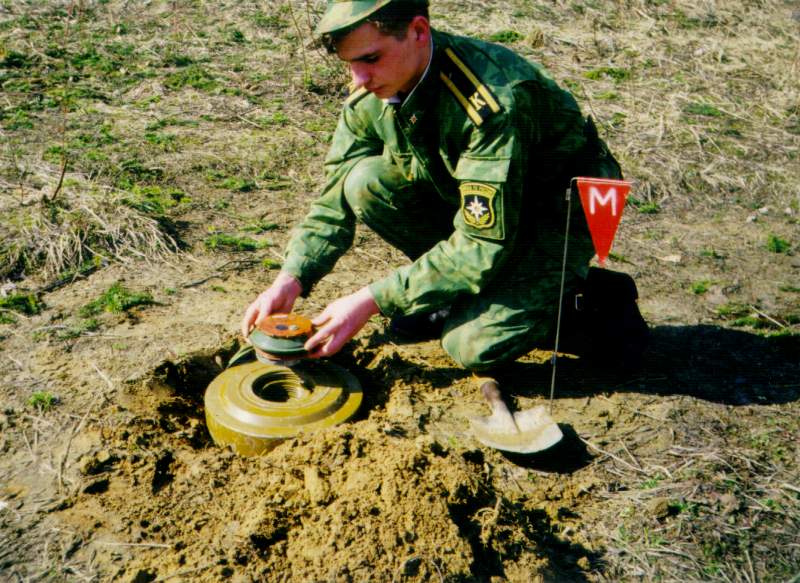 4.Стремление к совершенствованию своих специальных знаний, умений и навыков.
5.Знание смежной специальности.

Боевая подготовка – основное содержание повседневной деятельности военнослужащих в мирное время. На учебных занятиях присутствует весь личный состав части, корабля. От занятий освобождаются только лица находящиеся в суточном наряде на работах, предусмотренных приказом по части, а также военнослужащие, которым предоставлен день отдыха в порядке компенсации за несение службы в праздничные и выходные дни.
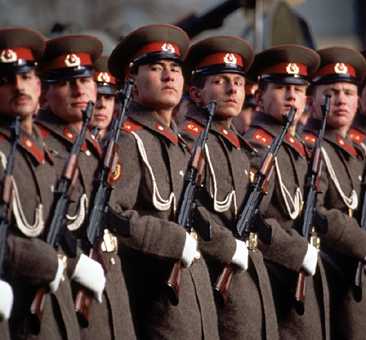 Военная служба – это сложный вид деятельности, который включает боевую учебу, учения и большой умственный и физический труд. Она сильно влияет на личность воина, на формирование отдельных качеств, его психики.
Боевая учеба занимает значительную часть военной службы. Во время боевой учебы воин овладевает специальными, военно-техническими и тактическими знаниями, изучает уставы и инструкции. При этом формируется характер, волевые и интеллектуальные качества воина
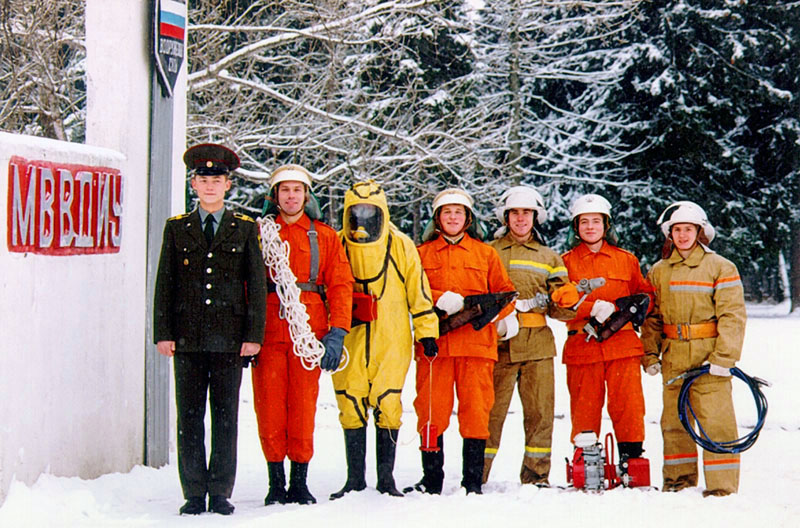 Огневая подготовка включает в себя изучение оружия, участие в учебных и боевых стрельбах и пусках ракет.Она составляет значительную часть боевой подготовки и службы воина.
Строевая подготовка – важный элемент в обучении и воспитании воина.
Строй – это форма организации людей для совместного выполнения воинской деятельности.
Тактическая подготовка – это вид обучения войск, который наиболее приближен к боевой обстановке. Практические занятия и учения помогают воину наглядно представить условия боя, увидеть силу и возможности своего подразделения, а также ощутить себя частью этой силы.
Караульная служба решает задачи по охране и обороне военного имущества, боевой техники, военных объектов и военнослужащих в местах их дислокации.
Это выполнение боевой задачи.
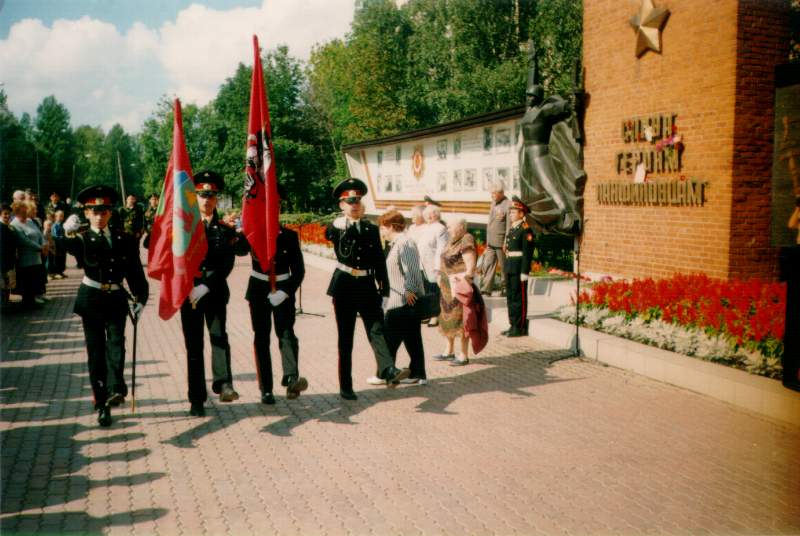